Rembrandt
July 15 1606 – October 4 1669
Life of Rembrandt
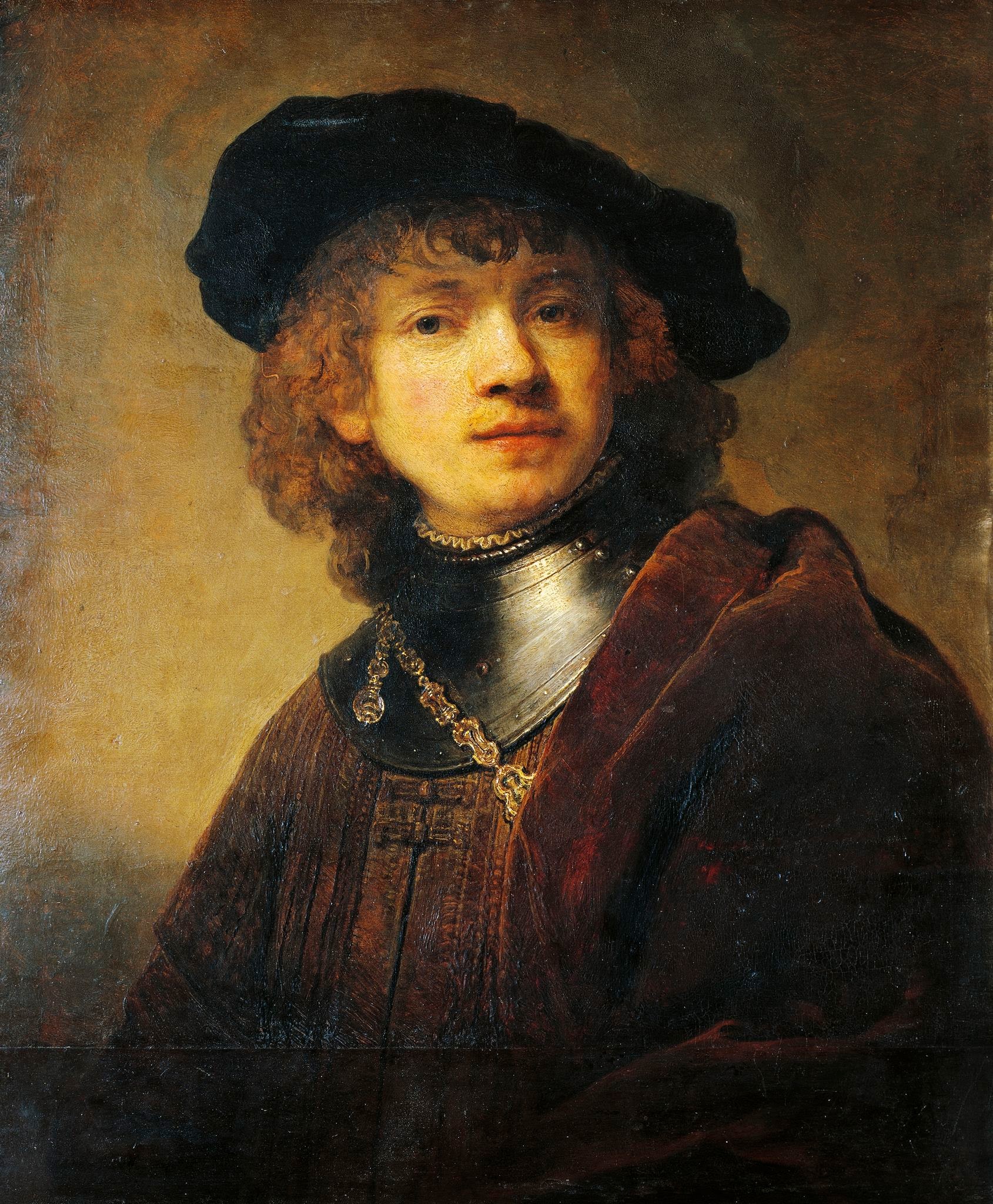 Born in Leiden, Netherlands

His full name is…
Rembrandt Harmenszoon Rijn

He was the youngest of 9 children

He was hired by many wealthy individuals to paint their portrait, since cameras were not invented

He liked dogs and included them in several of his paintings

Throughout his life he painted over 600 paintings

He is considered one of the greatest painters in history and was a large influence to painters later in history
The Night Watch:
Considered most famous painting

Painting was over 14 ft long & 12ft tall

A typical portrait at this time would have shown the men lined up in a row, each man looking similar and the same size. Rembrandt thought this would be boring. He painted each man doing something different in what looks more like a large action scene.
Art Work
self-portrait of Rembrandt from 1659
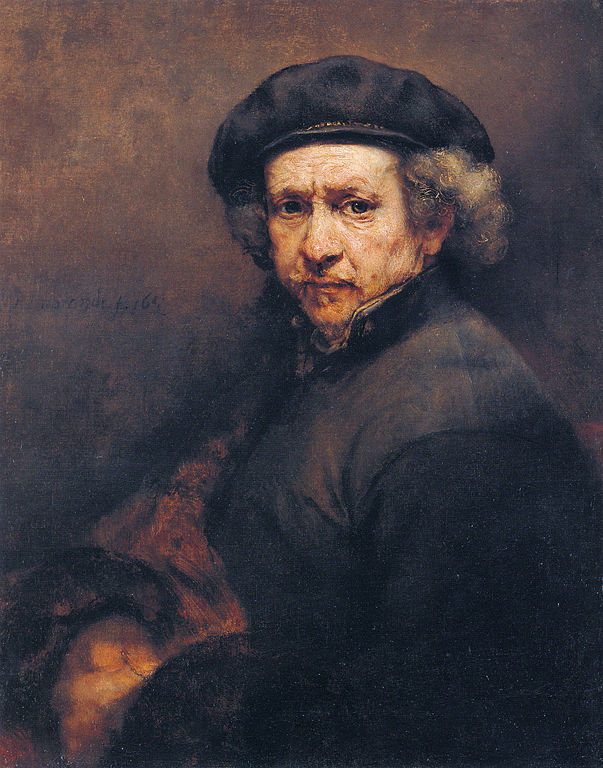 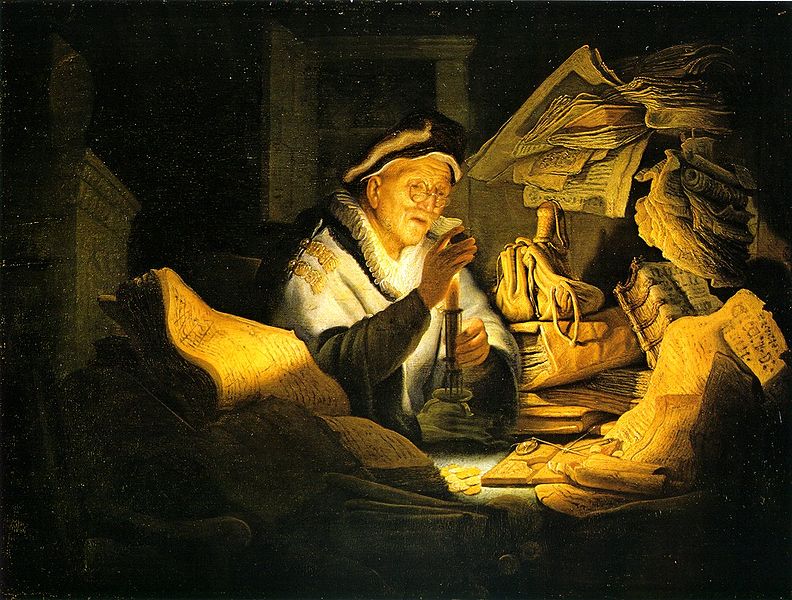 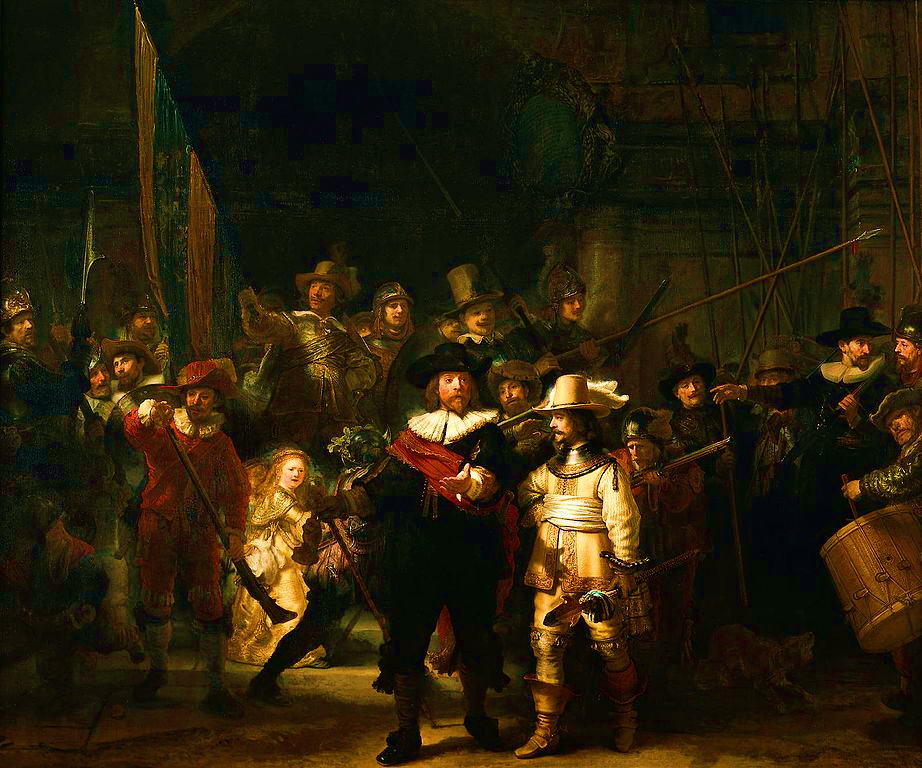 The Money Lender
Discussion…
What’s going on in this artwork?
What was your first reaction to this artwork? Why do you think you had the reaction? 
Does your opinion about the artwork change the longer you look at it? Why?
Describe the lines in this artwork
What verbs would you use to describe this artwork?
Self Portrait
Depict yourself using oil pastels, pencil, markers, colored pencils…whatever you like best!

Capture your personality, like Rembrandt did

Don’t stress – there is no right or wrong way to do this 

Have fun & be creative!
Today’s Art Lesson….
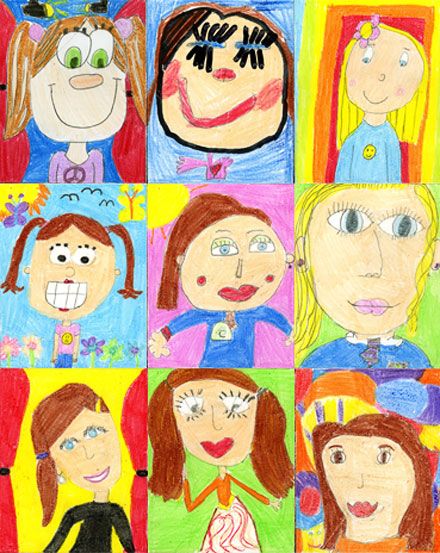 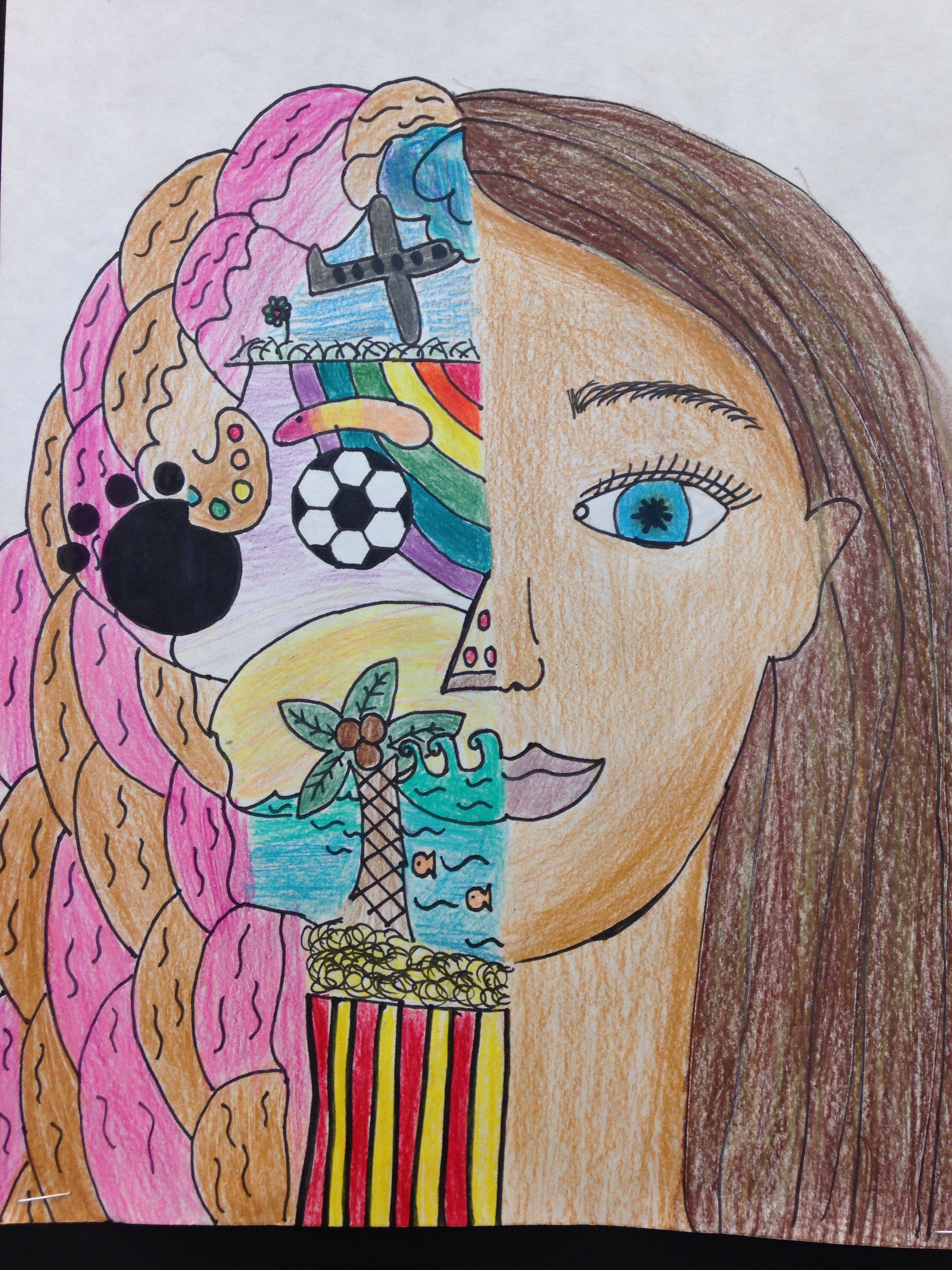 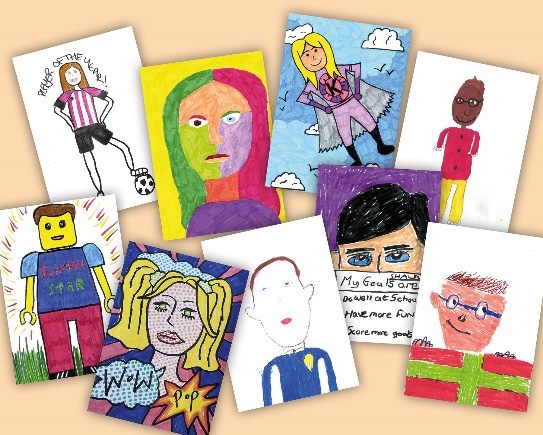 6